NEW APPLICATION
Updated Standards Reminder
Mitigating Disclosures
New Standards & Rules
Beginning January 1, 2022
JOINT PROVIDERSHIP
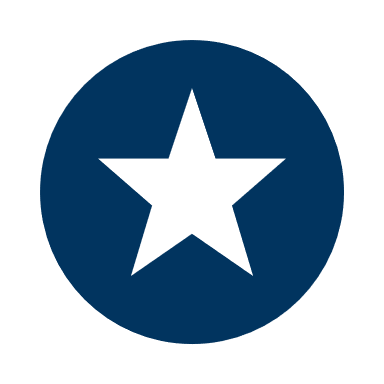 Application Updates
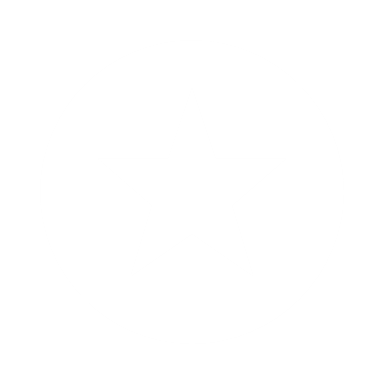 Updated 1.23.24
NO LONGER AVAILABLE
ACCME Standards for Integrity and Independence in Accredited Continuing Education
ACCME Standards for Commercial Support
Updated Gap Worksheet
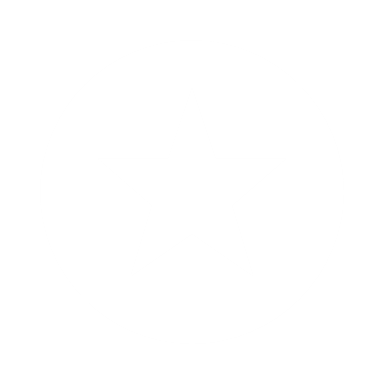 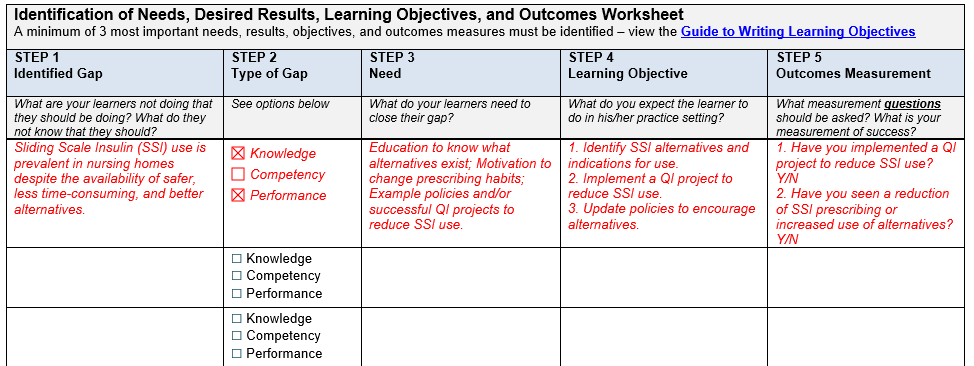 ABIM MOC Guidance
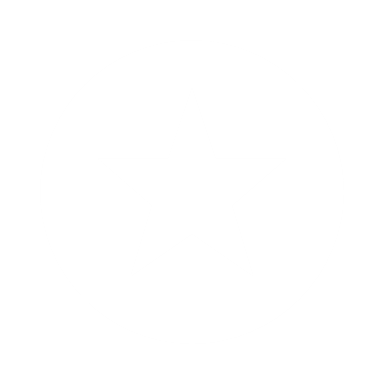 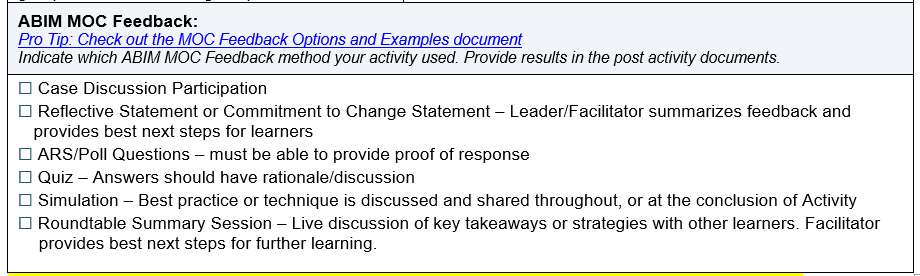 Mitigate Financial Relationships
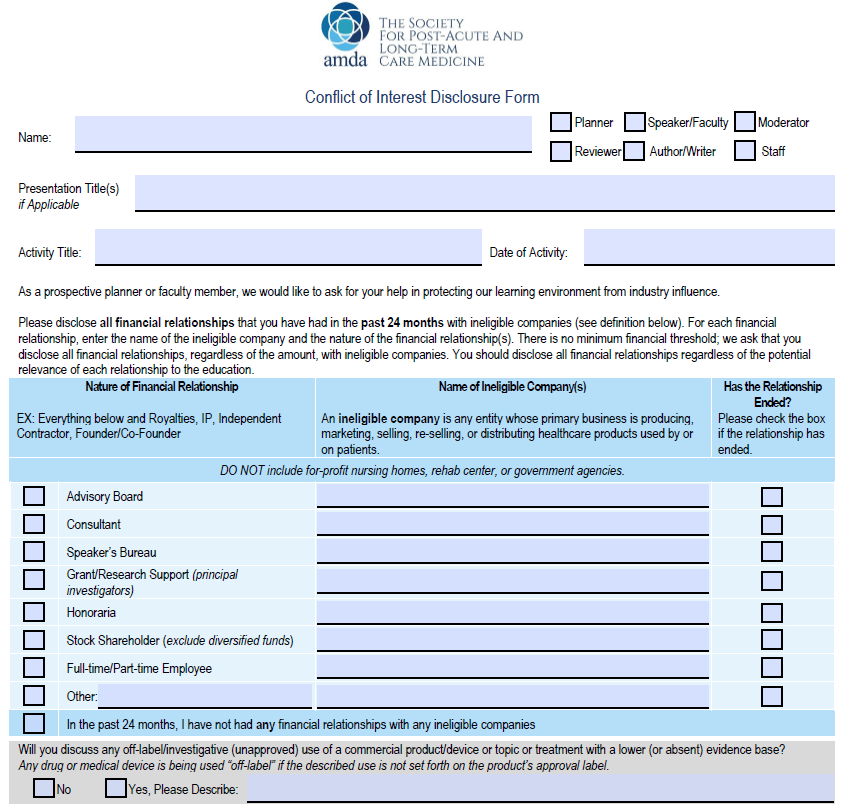 Are you using the right form?
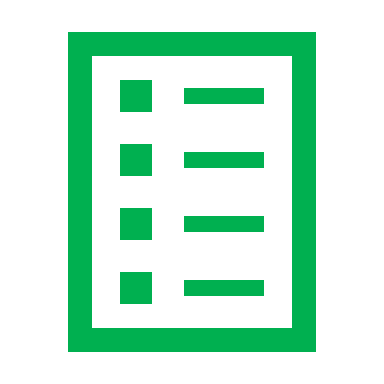 Yep, we have a template for that!
Planner Disclosures
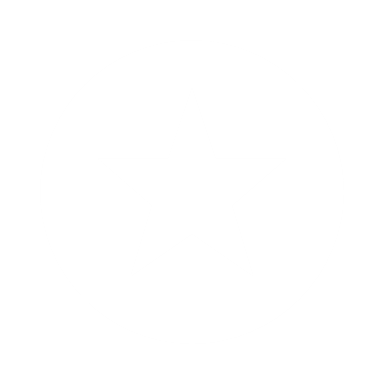 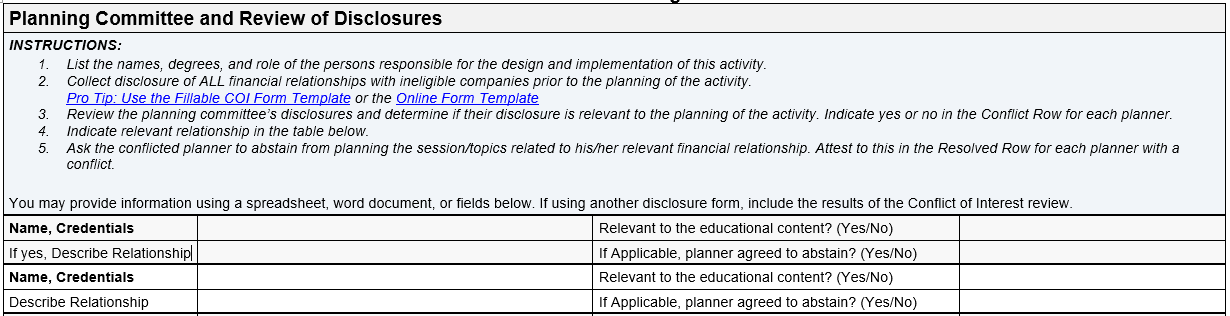 Relevant Financial Relationships
Poll Question
Steve Smith, NP
Name: Steve Smith, NP
Role: Planner
Planner for Presentation/Abstract Title: Annual Conference
Annual Conference Program includes: Sliding Scale Insulin: New Diabetes Management; Working Together as an IDT; Appreciation Goes a LONG Way; Aid in Dying
Identify
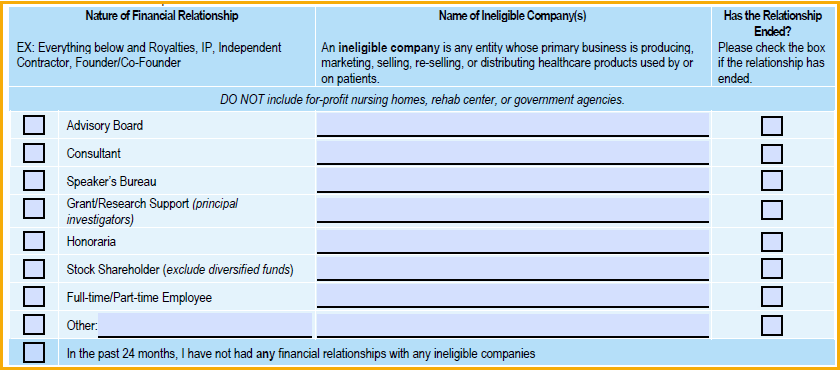 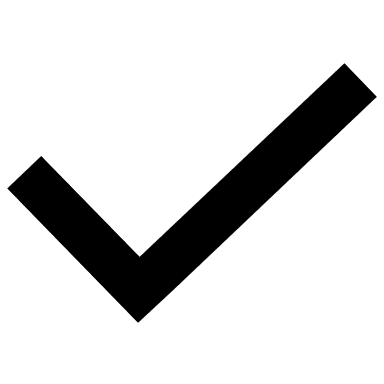 UnitedHealth Group
Mitigate Financial Relationships
Relevant Financial Relationships
Poll Question
Mickey Mouse, RN
Name: Mickey Mouse, RN
Role: Planner
Planner for Presentation/Abstract Title: Annual Conference
Annual Conference Program includes: Sliding Scale Insulin: New Diabetes Management; COVID-19 Vaccines;  Working Together as an IDT; Appreciation Goes a LONG Way; Aid in Dying
Identify
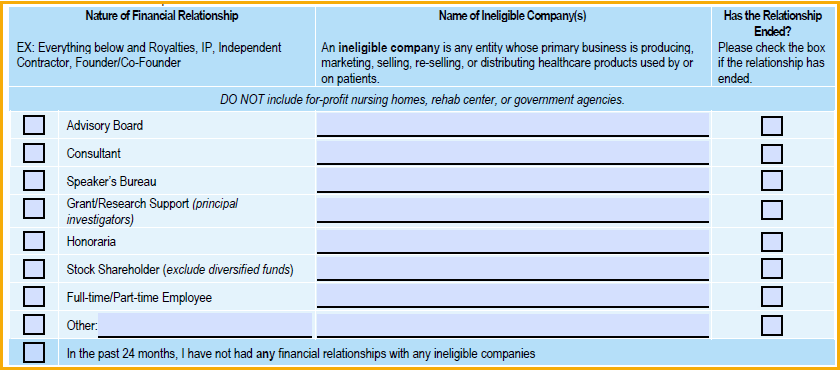 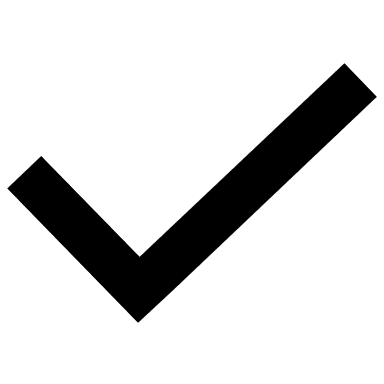 Pfizer
Mitigate Financial Relationships
Planner Disclosures
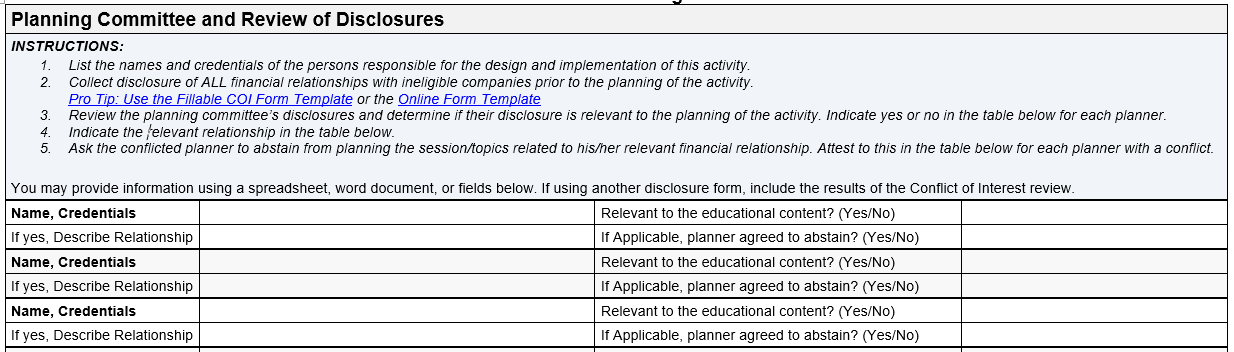 Steve Smith, NP
No
Mickey Mouse, NP
Yes
Pfizer, Honoraria
Yes
How to disclose financial relationships 
For Planners?
Name: Steve Smith, NP – UnitedHealth Group, Stockholder
Role: Planner
Role: Planner
Name: Mickey Mouse, RN – Pfizer, Honoraria
Disclosure:
The following planner(s) have relevant financial relationships:
Mickey Mouse, RN – Honoraria, Pfizer

All other planners have no relevant financial relationships.

All relevant financial relationships have been identified, mitigated and resolved.
Disclose
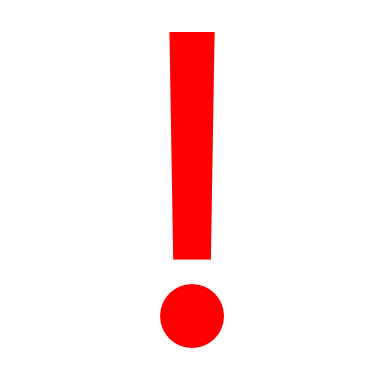 Logos and/or promotional messages should not be included in the disclosure or visible at the same time as the disclosure.
Must be provided to learners before the education starts.
Providing of disclosure must be verifiable.
Must include this phrase: “All relevant financial relationships have been identified, mitigated and resolved.”
Speaker Disclosures
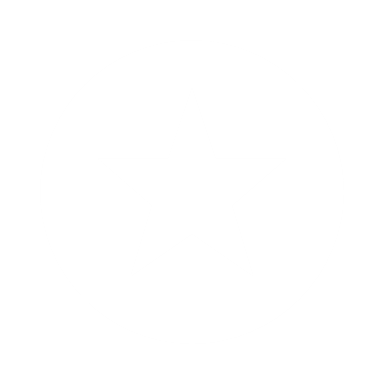 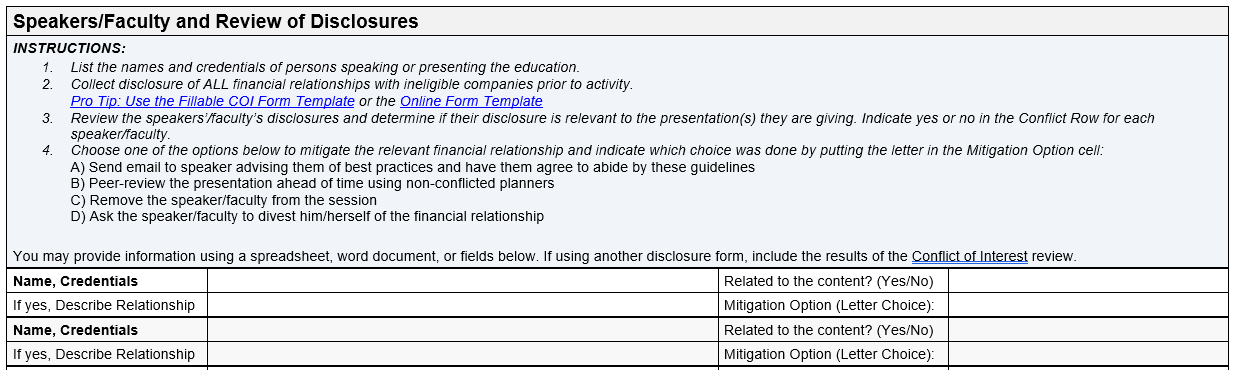 Relevant Financial Relationships
Identifying Relevant Financial Relationships
Poll Question
Name: Sarah Sample, MD, CMD
Role: Faculty/Presenter
Presentation/Abstract Title: Sliding Scale Insulin: New Diabetes Management
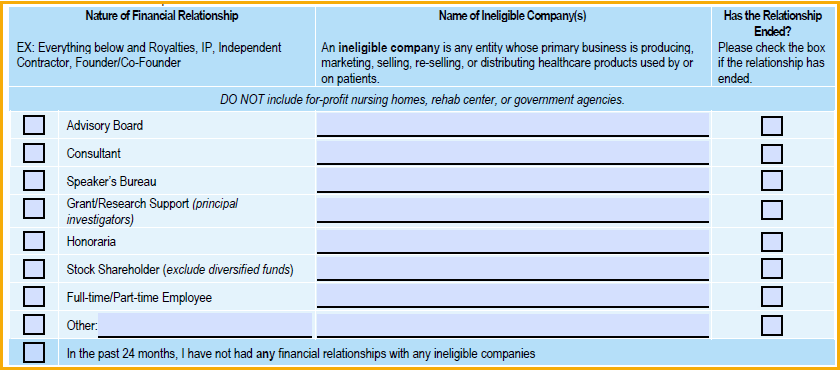 Identify
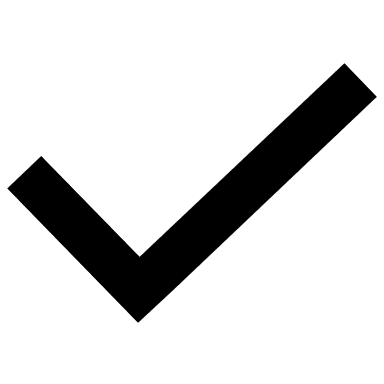 Sanofi
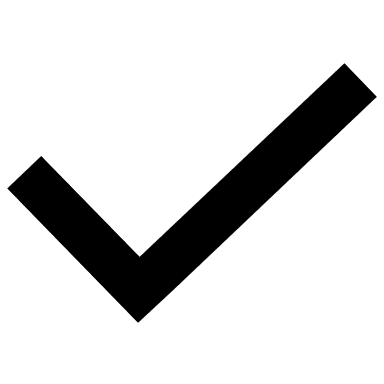 NIH
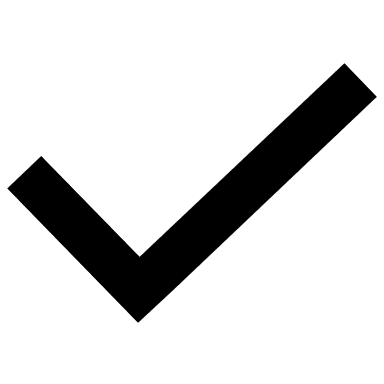 Signature HealthCare
Mitigate Financial Relationships
Poll Question
Speaker Disclosures
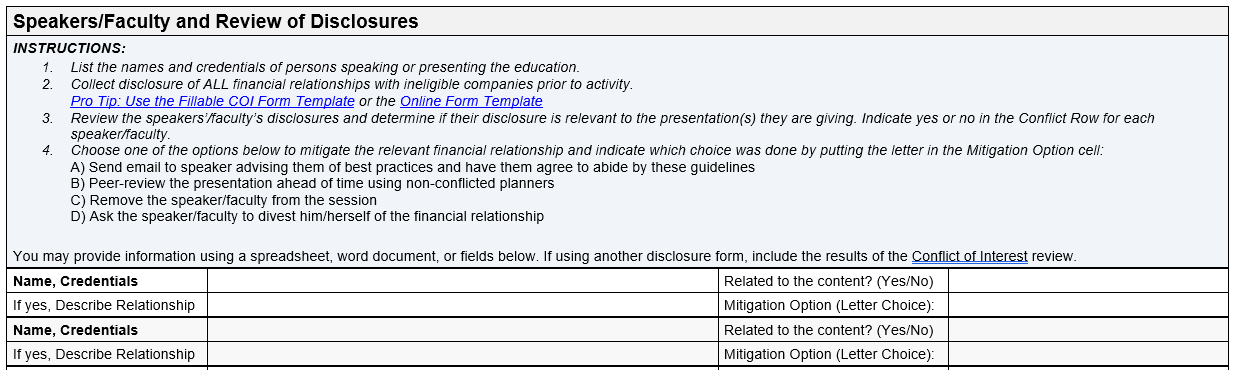 Sarah Sample, MD, CMD
Yes
Advisory Board, Sanofi
B
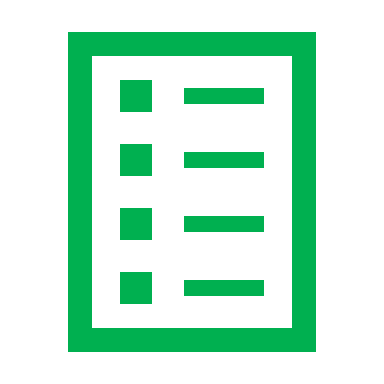 Yep, we have a template for that!
Disclose Financial Relationships
How to disclose financial relationships 
For Faculty/Speaker?
Name: Sarah Sample, MD, CMD – Advisory Board, Sanofi
Role: Faculty/Speaker
Disclosure:
The following speaker(s) have relevant financial relationships:
Sarah Sample, MD, CMD: Advisory Board, Sanofi.

All relevant financial relationships have been identified, mitigated and resolved.
Disclose
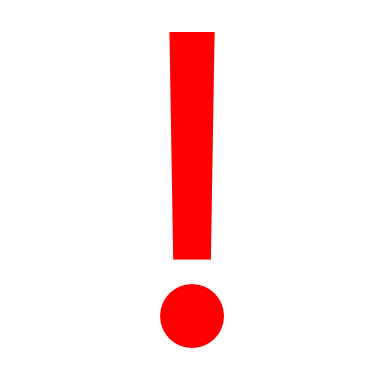 Logos and/or promotional messages should not be included in the disclosure or visible at the same time as the disclosure.
Must be provided to learners before the education starts.
Providing of disclosure must be verifiable.
Must include this phrase: “All relevant financial relationships have been identified, mitigated and resolved.”
How to disclose ALL financial relationships?
Name: Sarah Sample, MD, CMD (Speaker) – Advisory Board, Sanofi
Name: Steve Smith, NP (Planner) – UnitedHealth Group, Stockholder
Name: Mickey Mouse, RN (Planner) – Pfizer, Honoraria
Disclose
Disclosure:
The following planners & speakers have relevant financial relationships:
Sarah Sample, MD, CMD (Speaker): Advisory Board, Sanofi.
Mickey Mouse, RN (Planner) – Pfizer, Honoraria
All other speakers and planners have no relevant financial relationships.

All relevant financial relationships have been identified, mitigated and resolved.
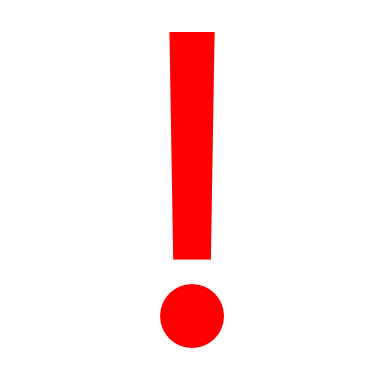 Logos and/or promotional messages should not be included in the disclosure or visible at the same time as the disclosure.
Must be provided to learners before the education starts.
Providing of disclosure must be verifiable.
Must include this phrase: “All relevant financial relationships have been identified, mitigated and resolved.”
Relevant Financial Relationships:What does AMDA need?
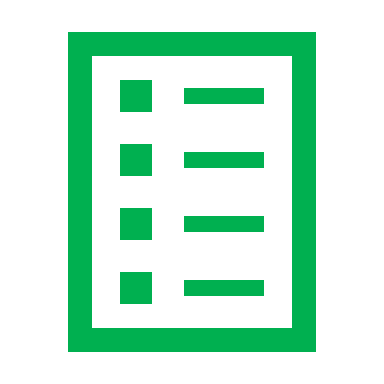 Yep, we have a template for that!
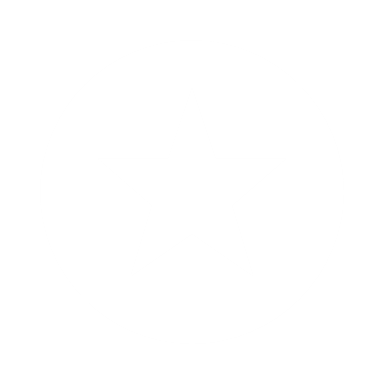 I liked the budget worksheet!
Section 5: Finances and Funding Update
Income Sources
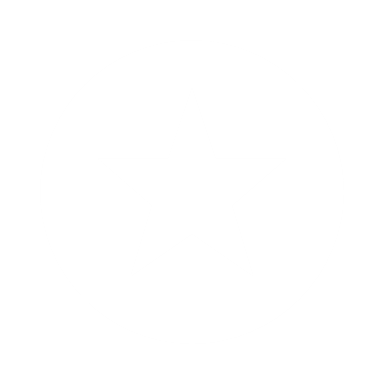 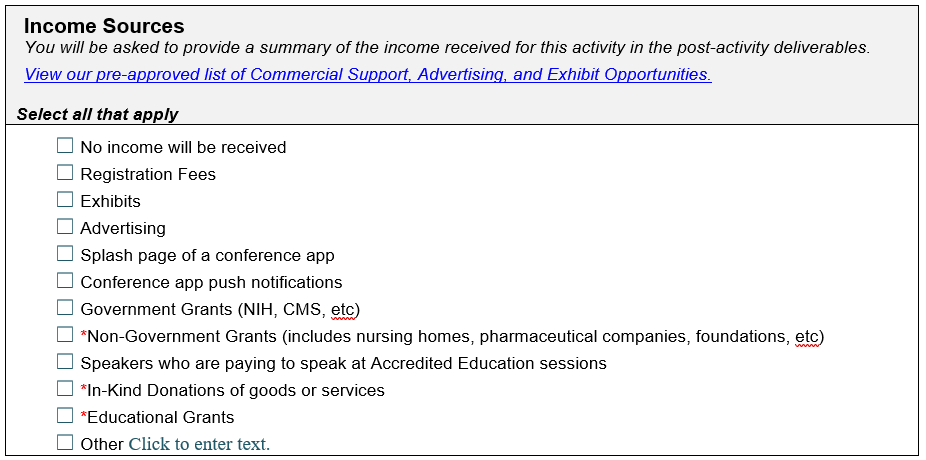 Commercial Support?
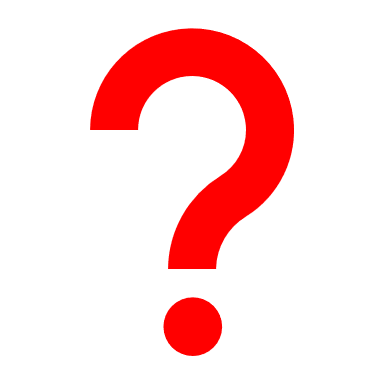 Ask if you need help!
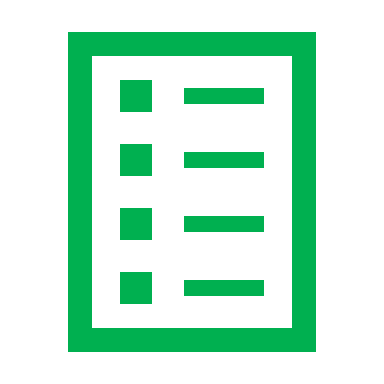 Yep, we have a list for that!
What’s being funded?
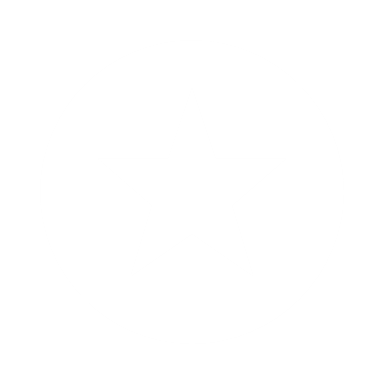 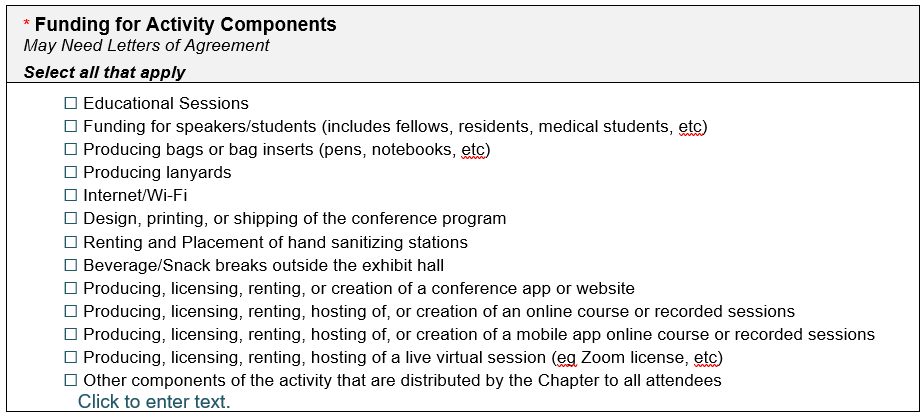 Commercial Support?
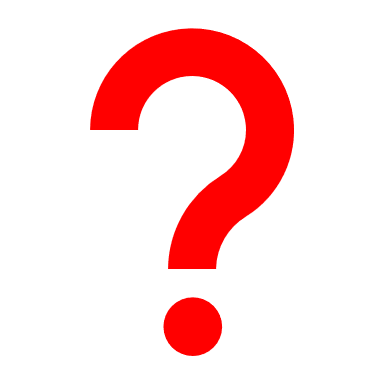 Ask if you need help!
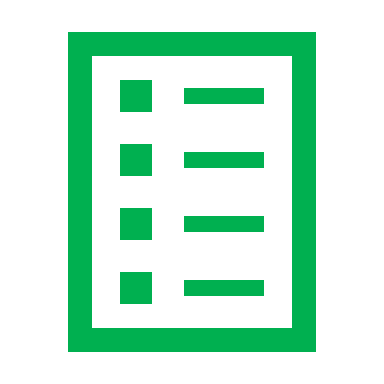 Yep, we have a list for that!
Let’s get specific
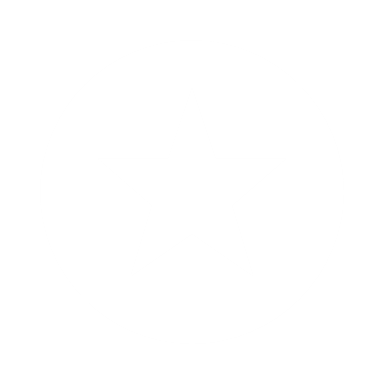 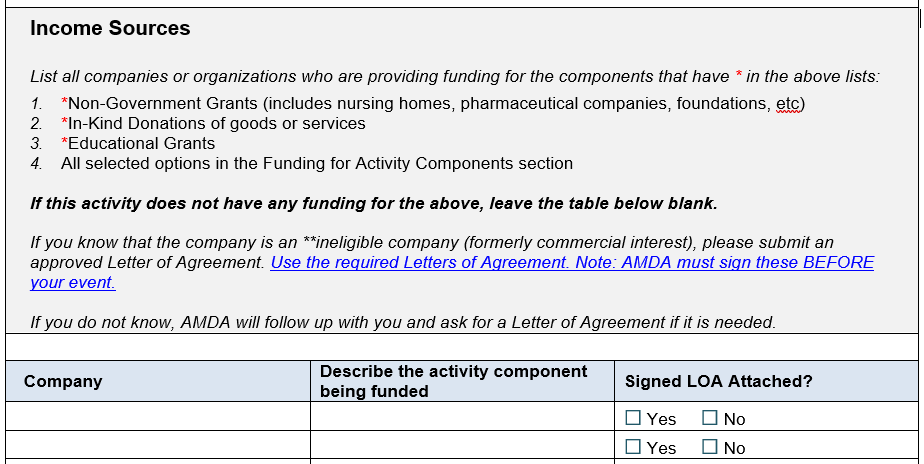 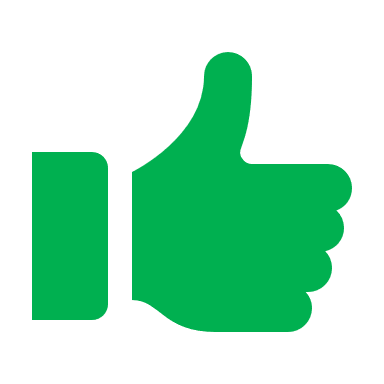 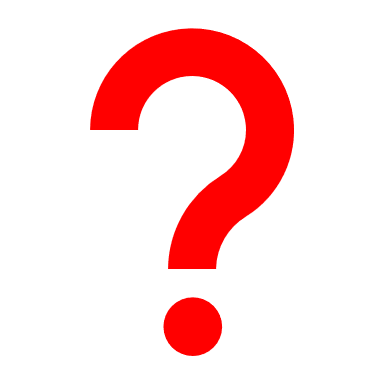 Ask if you need help!
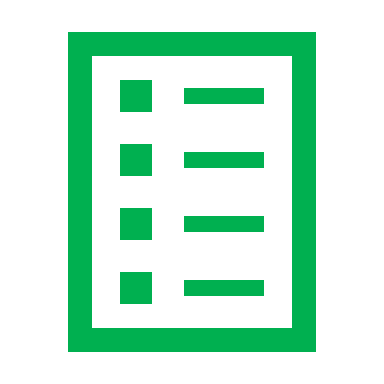 Yep, we have a template for that!
Who gets an honoraria/travel money?
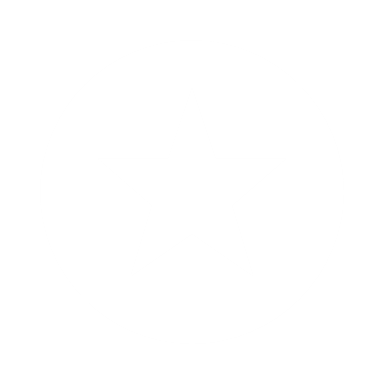 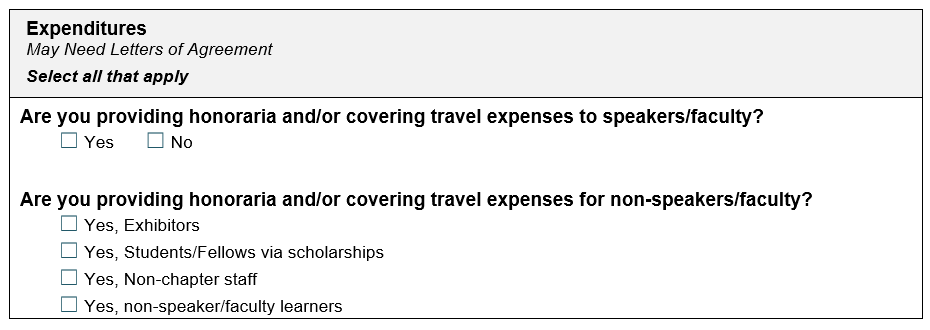 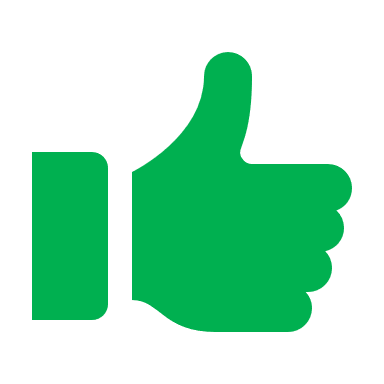 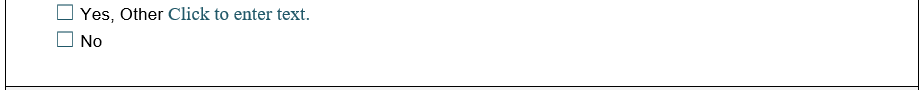 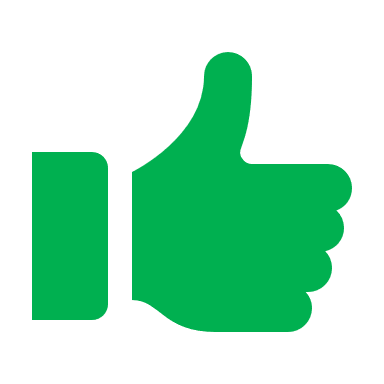 Manage Commercial Support & Funding
Must get consent to share names or contact information of learners
Non-Compliant
Compliant
Working with mail houses to rent lists to contact all learners
Selling lists of learners to ineligible companies
Pre-checking an “Opt-out” box
Burying “Opt-in” language in a long list of terms
Adding checkbox on registration form
Selling an ad spot in an exhibit hall promotion email
Learners can give information to exhibitors/sponsors on their own
Signs outside the exhibit hall that scanning a badge = opting-in
AMDA Needs: An example of how this is handled
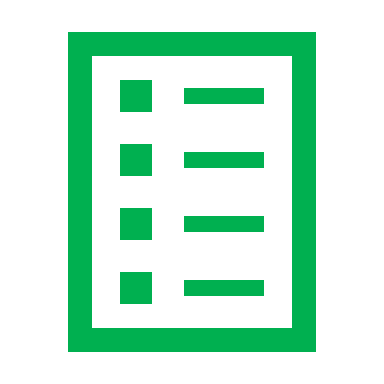 Yep, we have a template for that!
Opt-in Recommended Language
By checking this box, I consent to have AMDA share my contact information with PALTC22 exhibitors & supporters. 

AMDA relies on exhibitors and sponsors to help support the organization and the conference.  We hope that you will opt-in to sharing your contact information with our supporters as they promote their presence at PALTC22.
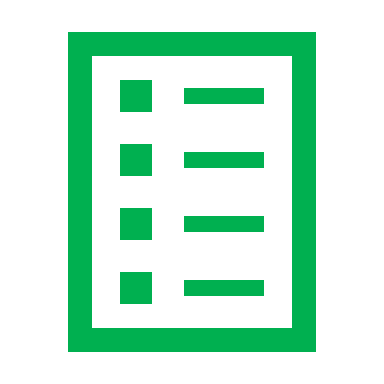 Yep, we have a template for that!
Talking Money
OPPORTUNITIES
PITFALLS
Increased variety of eligible companies.
Any swag given out by exhibitors OR produced by exhibitors.
Use a company’s name as the Wi-Fi password.
Host paid for advertising or exhibit advertising on your activity’s homepage/schedule
Exhibit virtual breakout rooms chosen by attendees
Social walls
Competitions
Booths/paid for presentations
No logos or other promotional material to be visible at the same time as disclosures.
AMDA needs to sign ALL Letters of Agreements.
Logos and ads cannot be visible at the same time as accredited education.
Placing logos on lanyards and bags if given out to all attendees by the provider.
Sharing contact information with exhibitors or supporters without an opt-in.
Allowing exhibitors or industry representatives to engage in discussion in the educational space.
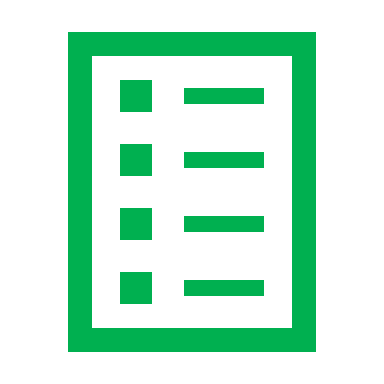 Yep, we have a list for that!